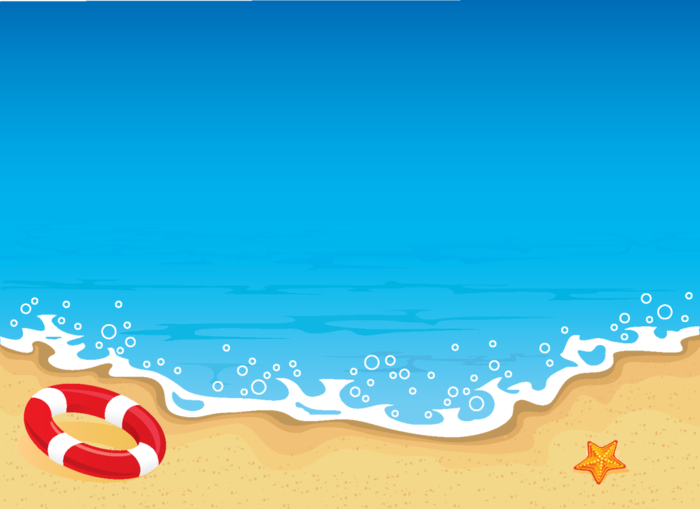 Муниципальное дошкольное учреждение 
«Детский сад №124 комбинированного вида»
Спортивно – музыкальный досуг

«Вы, ребята, не шалите! 
Не зная правил - купаться не ходите!»


(вторая младшая группа)

                                          Подготовили:
                                          Обмайкина Марина Ивановна – воспитатель, 
                                          Киреева Елена Николаевна - воспитатель,  
                                           Шафеева Елена Касимовна - воспитатель. 



Саранск 2016г.
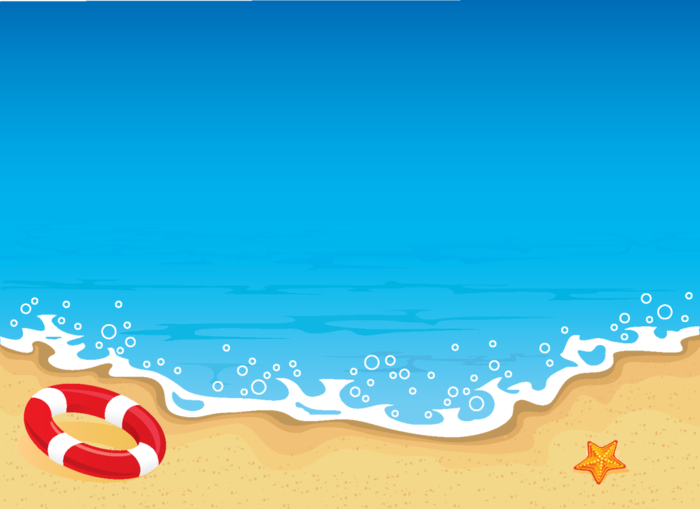 Пояснительная записка
Цель: Формирование у детей
 представление о правилах безопасного
 поведения на воде в тёплое  время года.
Задачи: 
развивать внимание, мышление, память, речь.
воспитывать чувство осторожности, 
     ответственного поведения за свою жизнь
     и жизнь окружающих;
- закреплять знания о лете, играх детей летом; 
Место проведения:
музыкальный зал ДОУ.
Действующие лица: 
взрослые: пираты Джейк и Джези.
дети
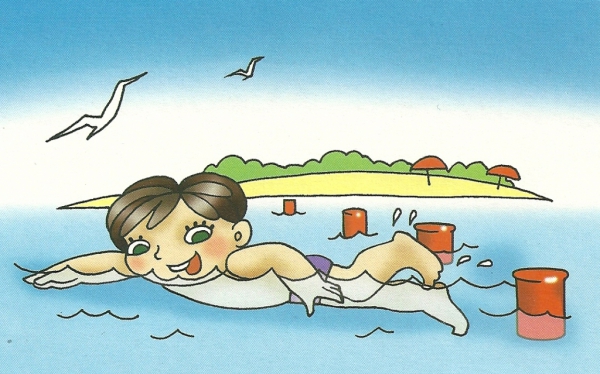 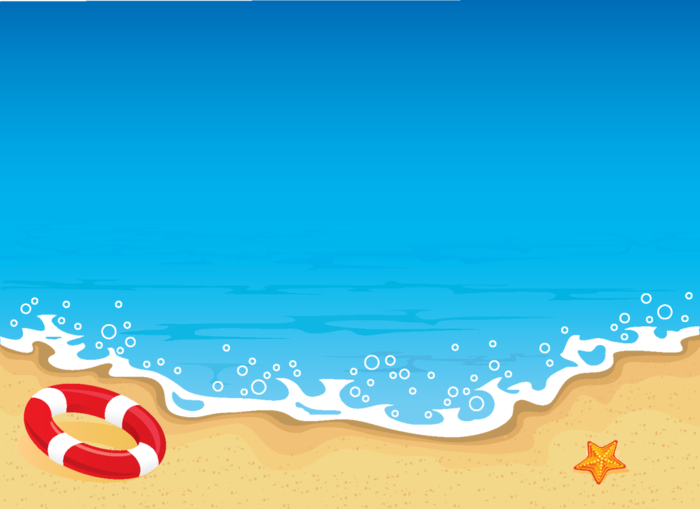 Музыкальное оформление:
Песня Юрия Энтина, Владимира Шаинского
 «Синяя Вода».
Песня Марины Ланда, Сергея Вальева 
«Водные процедуры»
Русская народная песня 
«Как пойду я на быстро речку»

Реквизиты: сухой бассейн,
иллюстрации «Дети на пруду»,
 вырезанные рыбки, ведерки.

Подготовительная работа: 
Разучивание песни Юрия Энтина,
 Владимира Шаинского «Синяя Вода», 
разучивание танца я рисую речку.
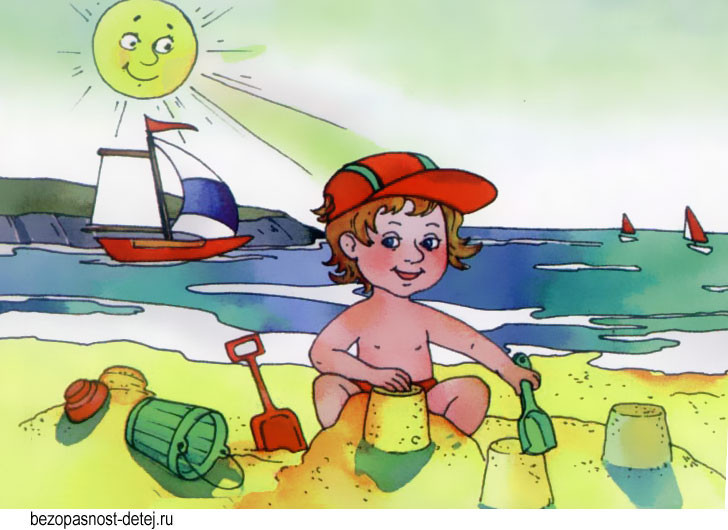 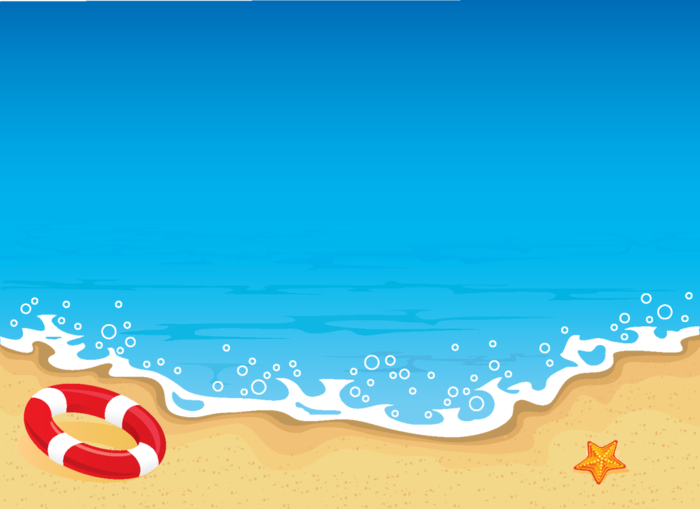 Звучит песня «Водные процедуры» 
дети входят в зал , садятся.
Вводная беседа
Ведущая: Ребята, сегодня я хочу
 с вами поговорить 
о таком замечательном 
времени года, как лето.
 Вы любите лето? 
Почему?

– Во что вы любите играть летом? 
– Жаркий солнечный летний день 
очень приятно провести у реки или 
озера.
 Поплескаться, поплавать и 
позагорать на теплом песочке.
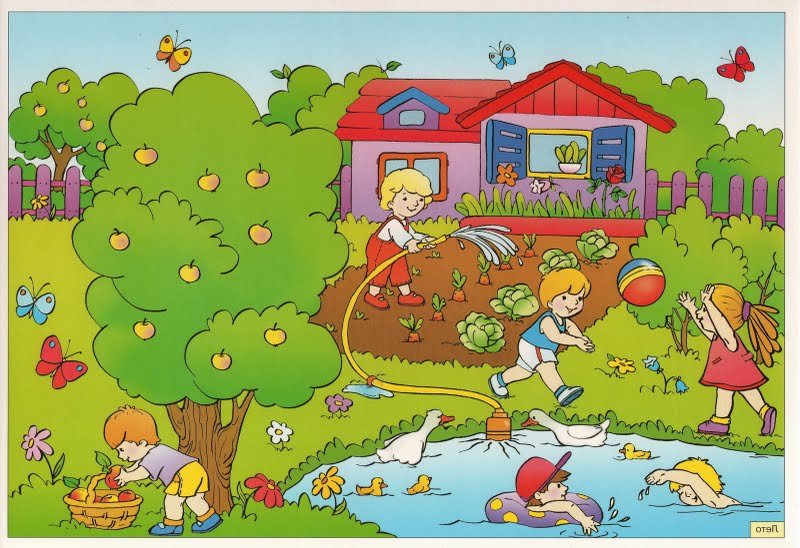 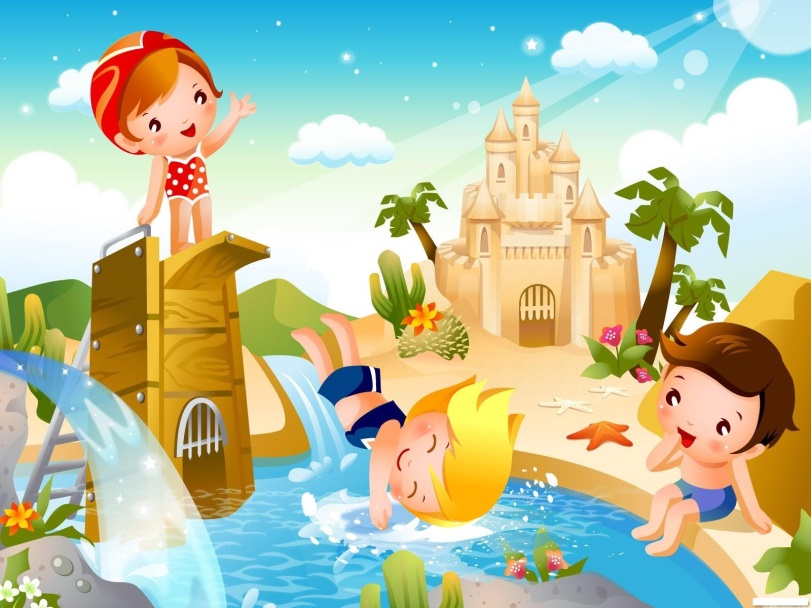 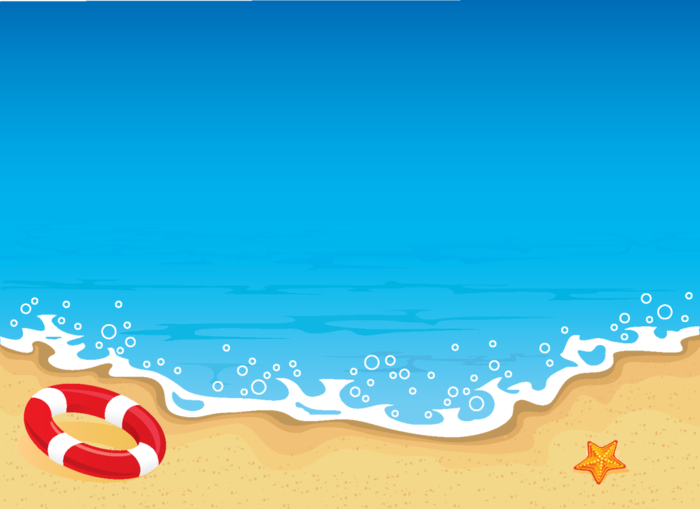 Рассматривание иллюстрации
Ведущая: посмотрите на иллюстрацию. 
Кто на ней изображен? 
Чем занимаются дети? 
Какие у них лица? 
Какое у них настроение? 
Им весело, радостно.
– Вы любите купаться? А
 умеете плавать?
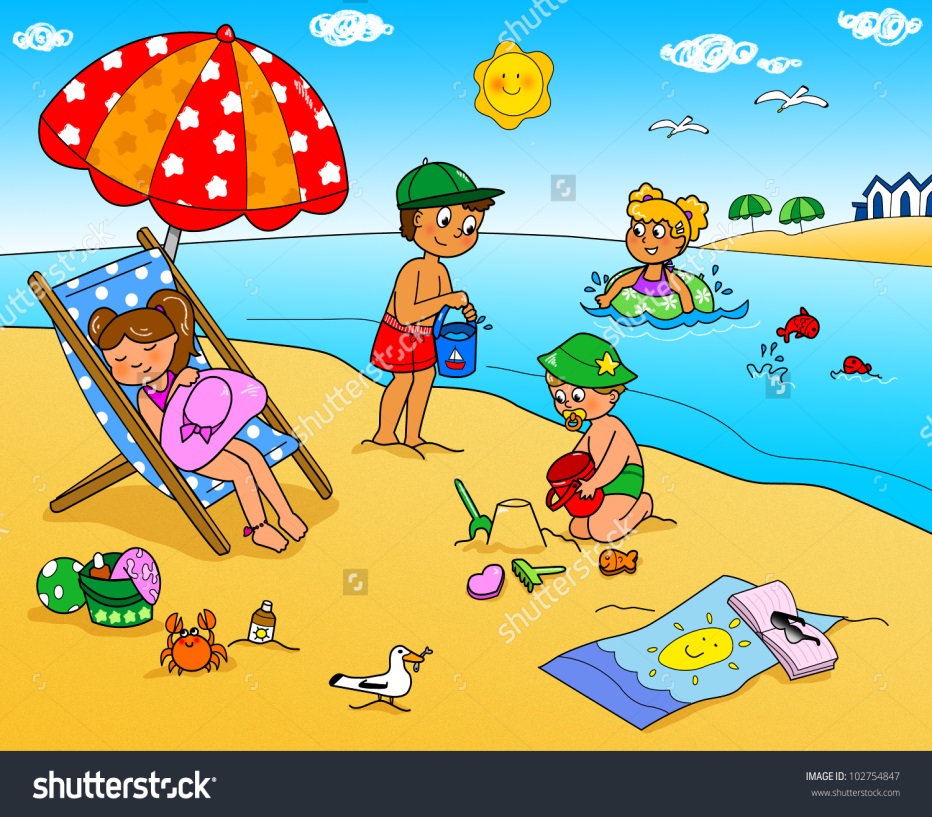 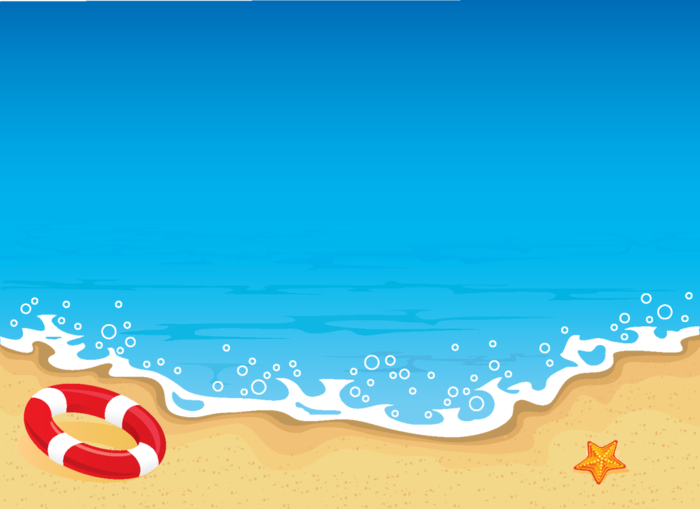 Правила поведения на воде.
– Существуют правила безопасного поведения на воде, которые должен знать каждый.
Давайте мы с вами попробуем сами их сформулировать.
– Как вы думаете в любом пруду, реке, озере можно купаться (Нет)
Перед купанием в водоеме нужно спросить у взрослых, достаточно ли там чистая вода. Если водоем загрязнен, то микробы попадут вам в рот, нос, на кожу, могут вызвать серьезное заболевание.
Правило №1:
Убедись, что в водоеме можно купаться, прежде чем зайти в него.
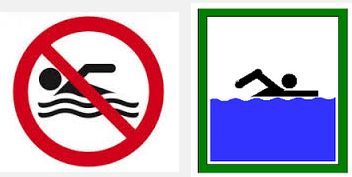 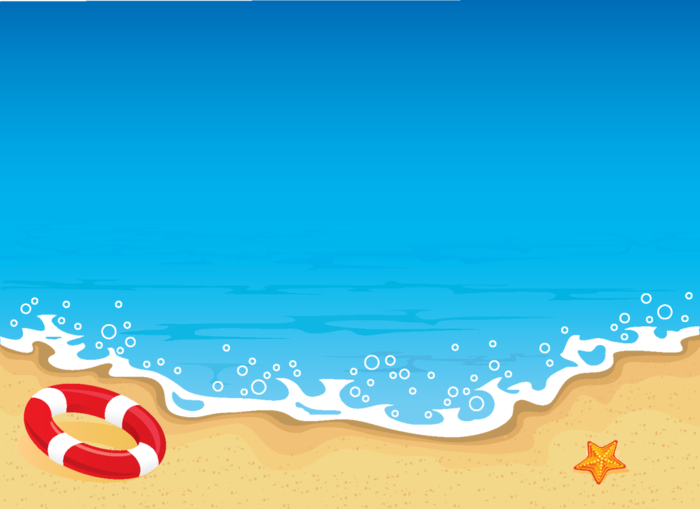 Правило №2:
Заходить в воду и купаться можно только в сопровождении взрослых
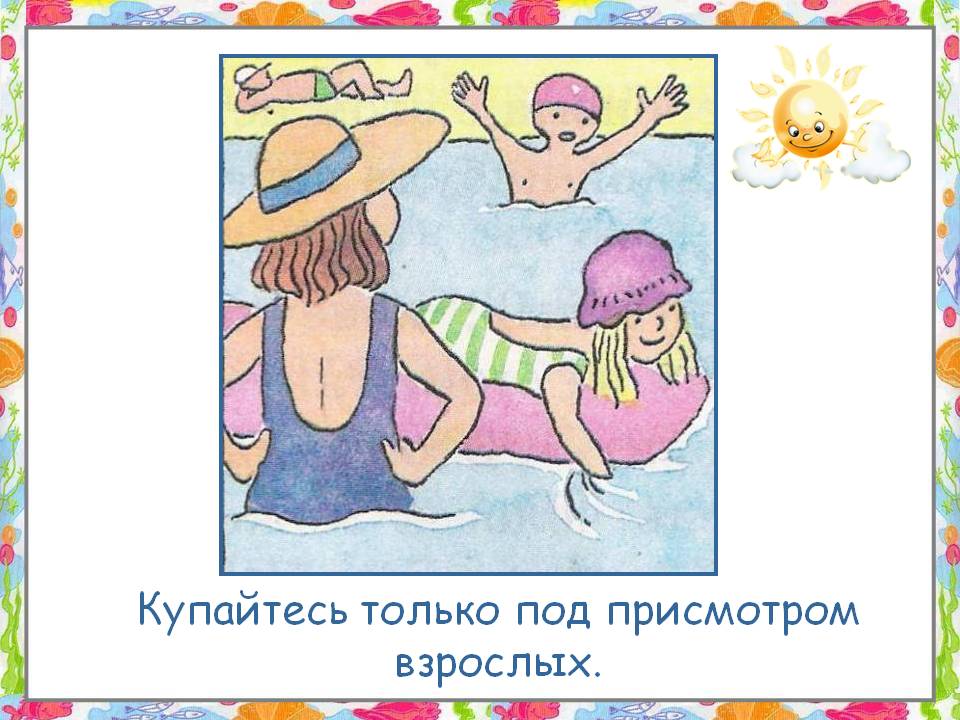 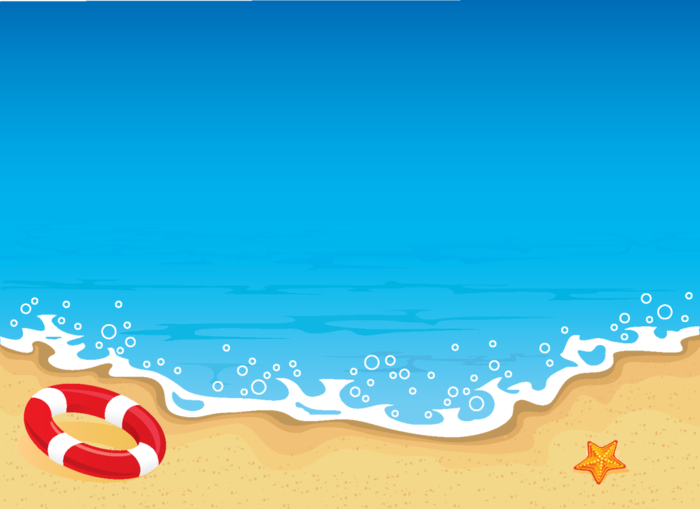 Правило №3: 
Нельзя купаться в незнакомом месте. Дно реки может таить в себе много опасностей: затопленная коряга, за которую можно случайно зацепиться, осколки стекла, об которые можно порезать ноги, глубокие ямы.
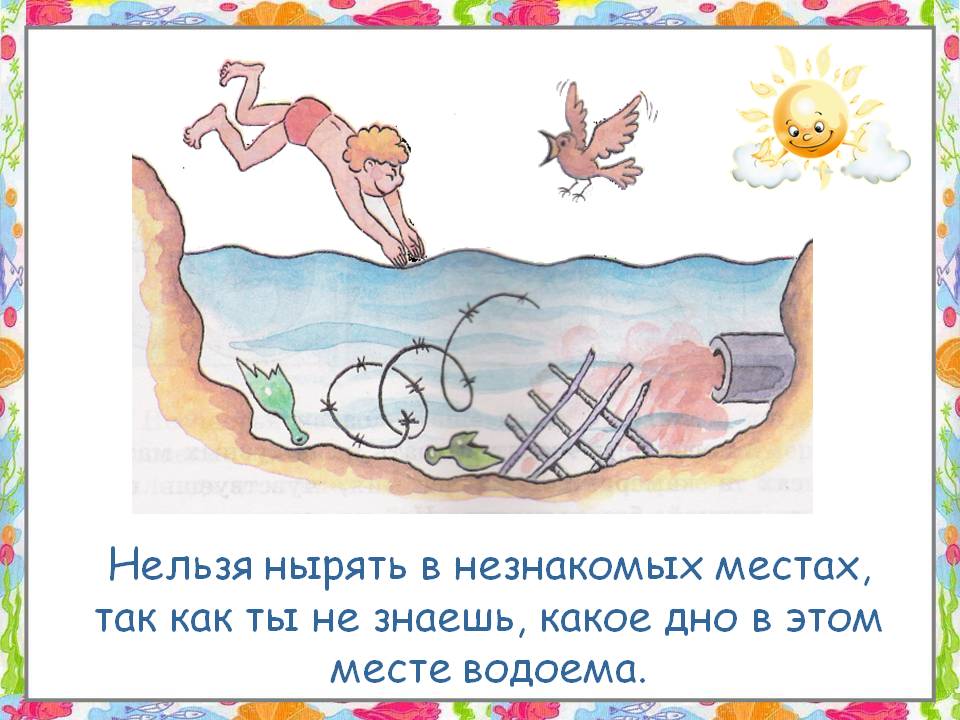 Правило №4: 
Нельзя толкаться, плескаться, хватать друг друга за ноги и руки, опускать головы друг друга в воду. Это очень опасно, потому что человек, оказавшийся под водой, может захлебнуться и утонуть.
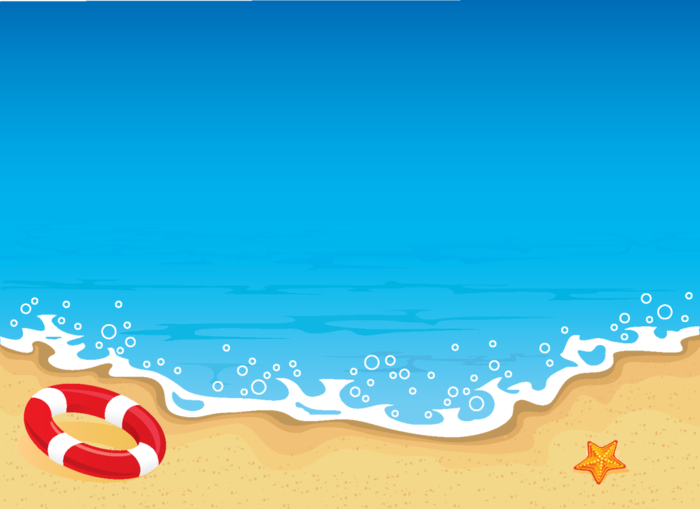 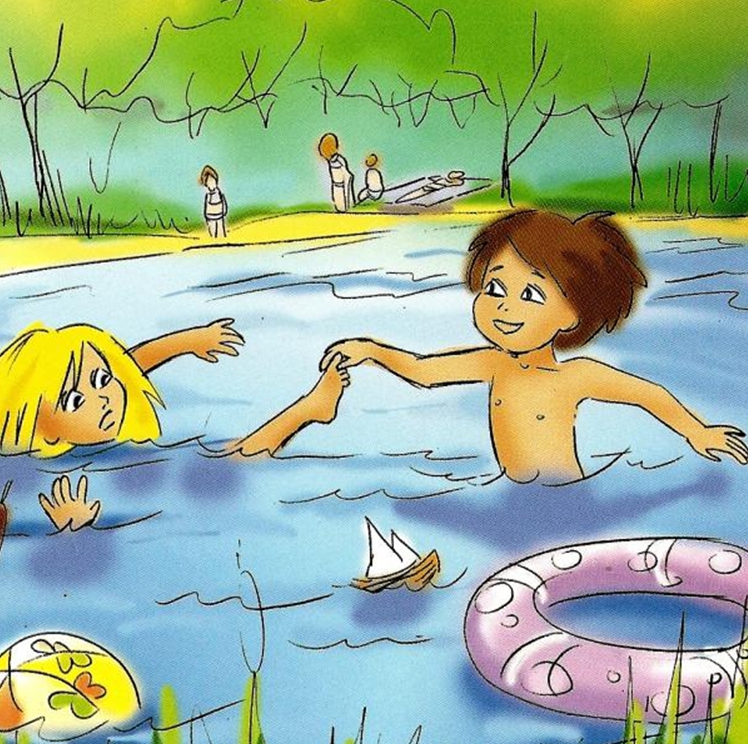 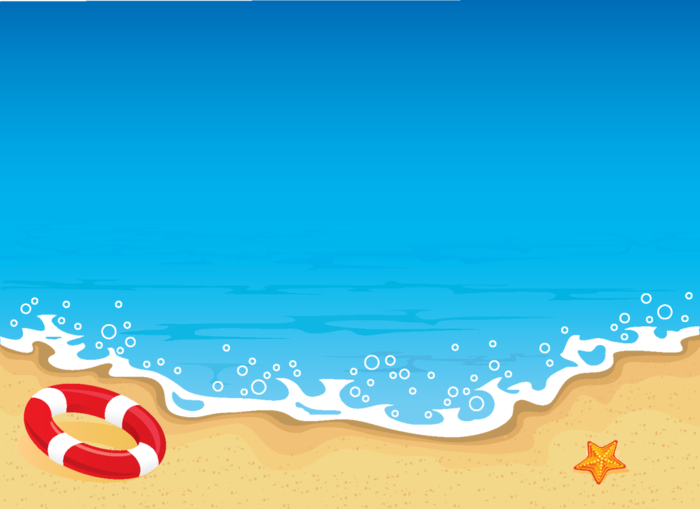 Правило №5. 
Нельзя заплывать далеко от берега на надувных матрасах. Матрас может зацепиться за корягу и лопнуть.
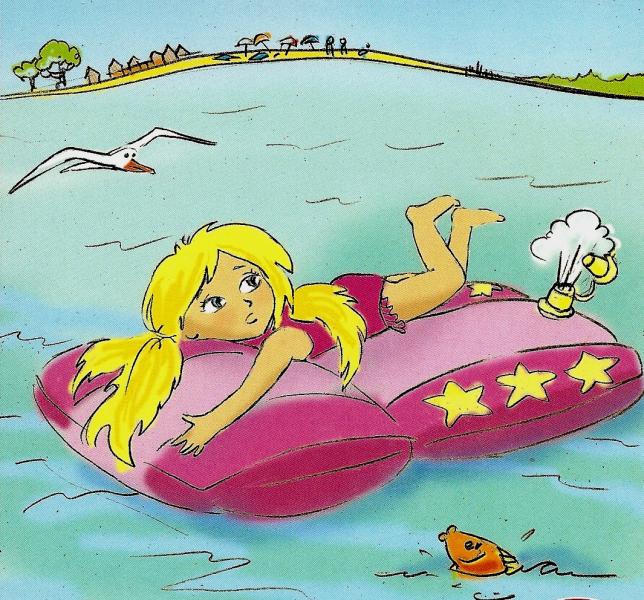 Итак, ребята, какие правила мы с вами выучили? (правилах поведения на воде) Теперь вы никогда не попадете в беду.
Пираты:Здравствуйте, ребята! 
Куда это мы попали?
Ребята, мы давно уже хотели прийти к вам в детский сад!
Воспитатель: Тогда давайте познакомимся для начала. Как вас зовут?
Пираты: Я Джейк, а я Джези.
Ведущий:Приятно познакомиться. Так для чего вы хотели попасть в наш детский сад?
Джейк: Так ведь в вашем детском саду можно узнать много нового, правда дети?
Джези: Тогда расскажите, что же нового вы узнали только что?
Джейк: Ой, я ужасно люблю купаться, но знаете ребята, правила поведения на воде мы уже знаем. Хотите мы вам расскажем, а ещё лучше покажем?
Воспитатель: Очень интересно посмотреть! Правда, ребята!
Пираты: Ну, тогда смотрите! Бежим купаться! Ура!
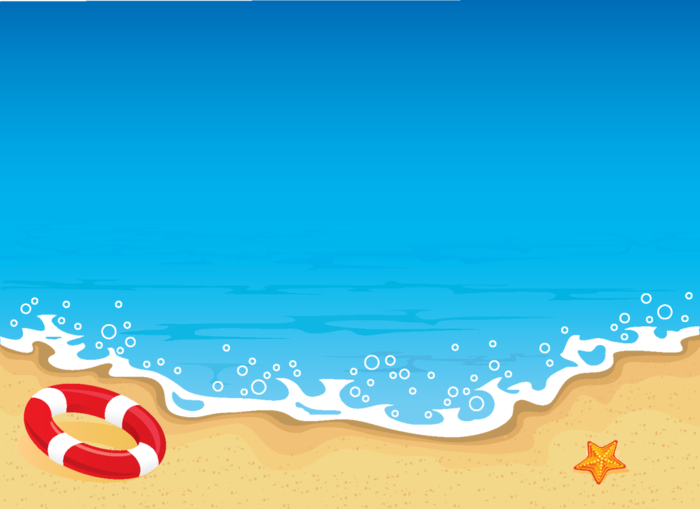 Под песню «Водные процедуры» входят пираты Джейк и Джези.
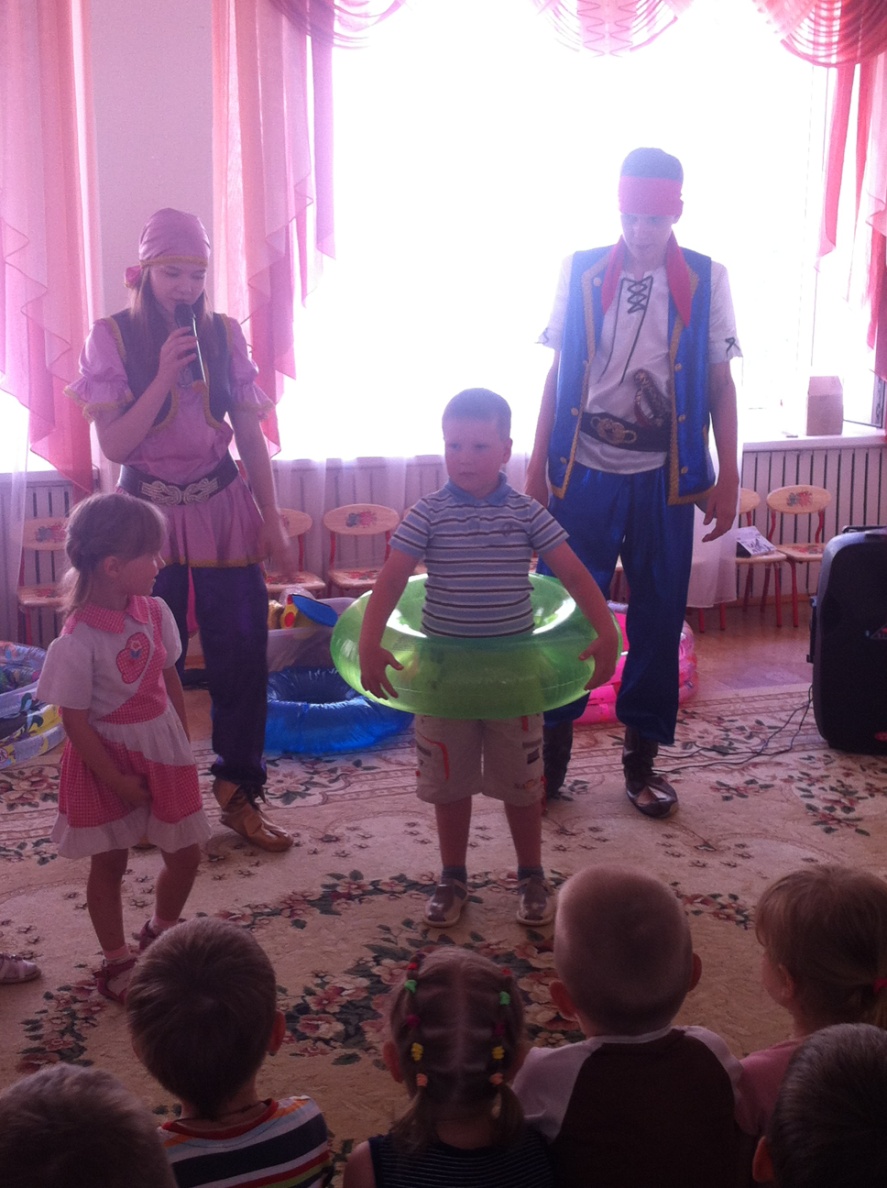 ИГРОВАЯ СИТУАЦИЯ №1
Пираты прыгают в бассейн. Постепенно появляются из воды. Джейк трет руку, Джези трет лоб. Дети помогают им выбраться из воды.
(Обсуждение ситуации)
Воспитатель: Что не правильно сделали Пираты?
(Ответы детей)
Разминка  (под музыку)
Тихо плещется вода 
Тихо плещется вода, 
Мы плывём по тёплой речке. (Плавательные движения руками.) 
В небе тучки, как овечки, 
Разбежались, кто куда. (Потягивания — руки вверх и в стороны.) 
Мы из речки вылезаем, 
Чтоб обсохнуть, погуляем. (Ходьба на месте.) 
А теперь глубокий вдох. 
И садимся на песок. (Дети садятся.)
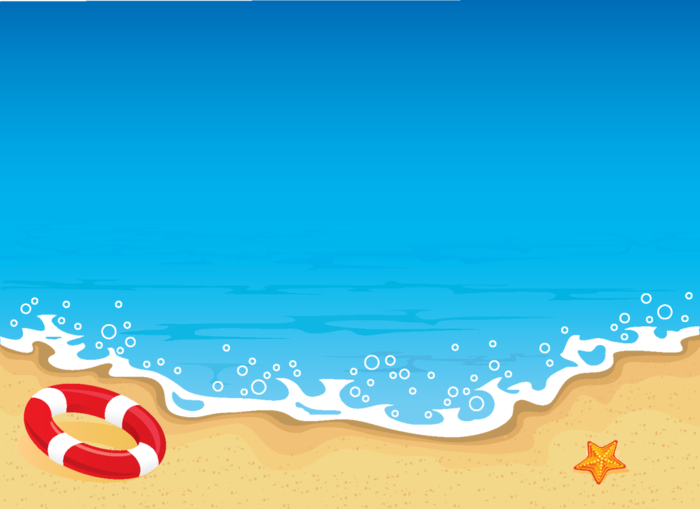 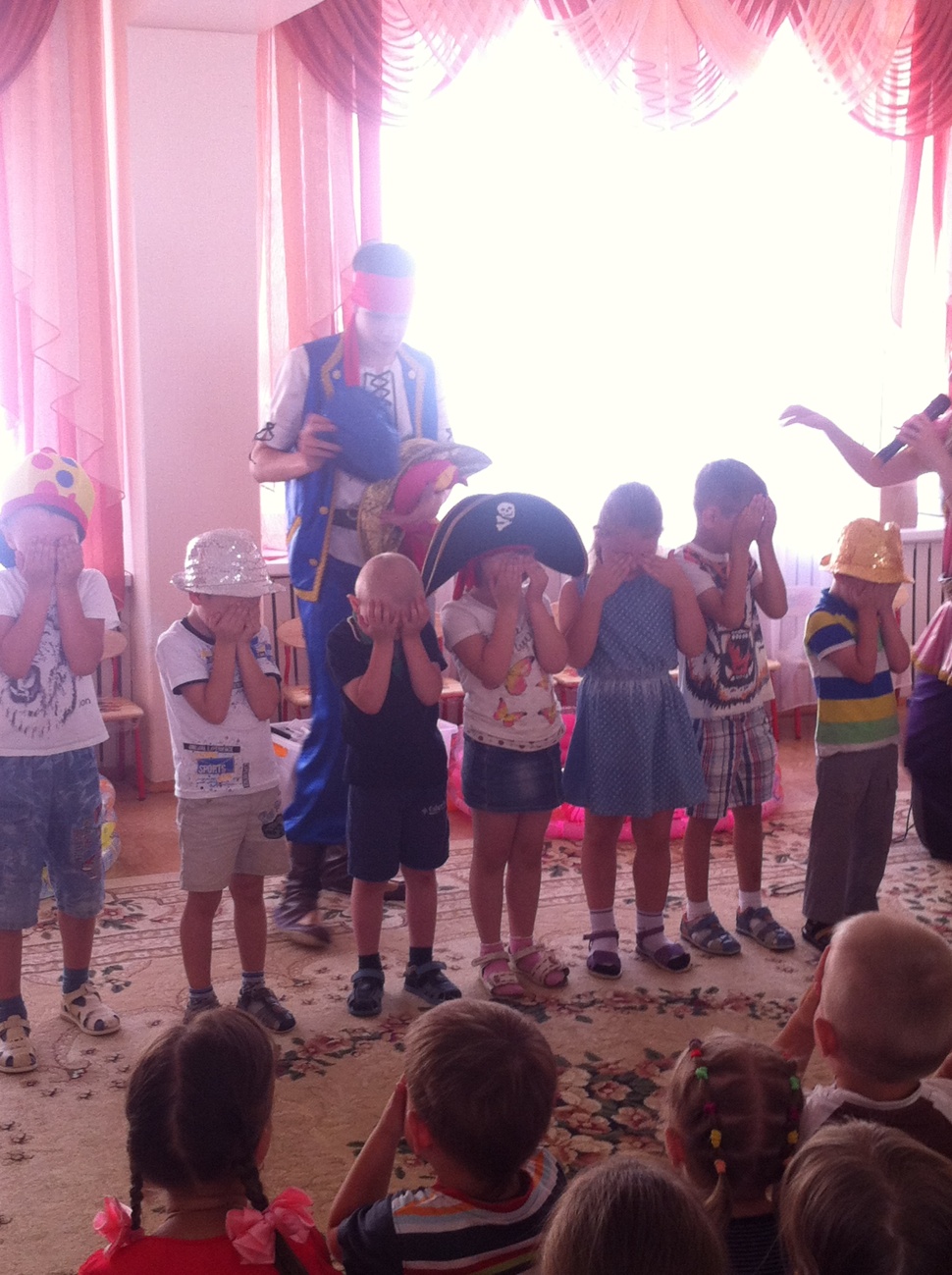 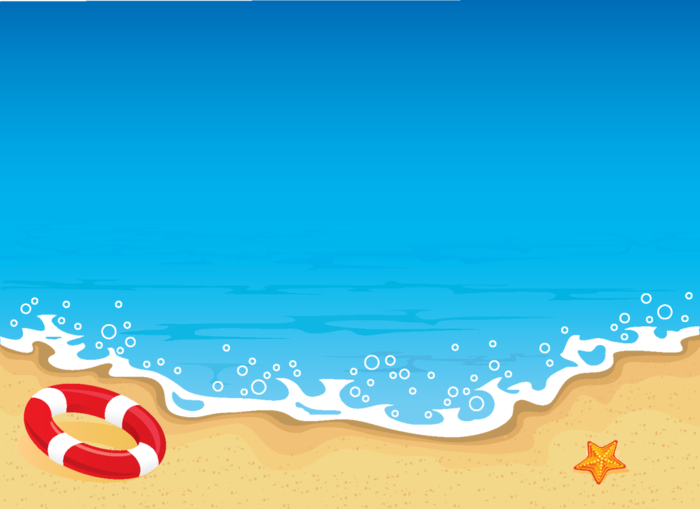 ИГРОВАЯ СИТУАЦИЯ №2
Пираты: Ну, что бежим купаться!
Пираты вбегают в воду. Джейк толкает Джези. Джези теряет равновесие, уходит с головой в воду. Вылезает, кашляет и плачет. Джейк смеётся.
Джези хватает Джейка в воде за ноги, оба падают. Дети снова помогают им выбраться из воды.
Пираты: Вот так ребята нужно купаться? Так ведь интересней!
(Обсуждение ситуации)
Физкультминутка
"Мы пойдем сначала вправо"
Мы пойдем сначала вправо-
Раз, два, три.
А теперь пойдем на лево-
Раз, два, три.
А теперь мы все присядем-
Раз, два, три.
Дружно и тихонько встанем-
Раз, два, три.
А теперь мы все станцуем-
Раз, два, три.
Посмотри как наши детки хо-ро-ши.
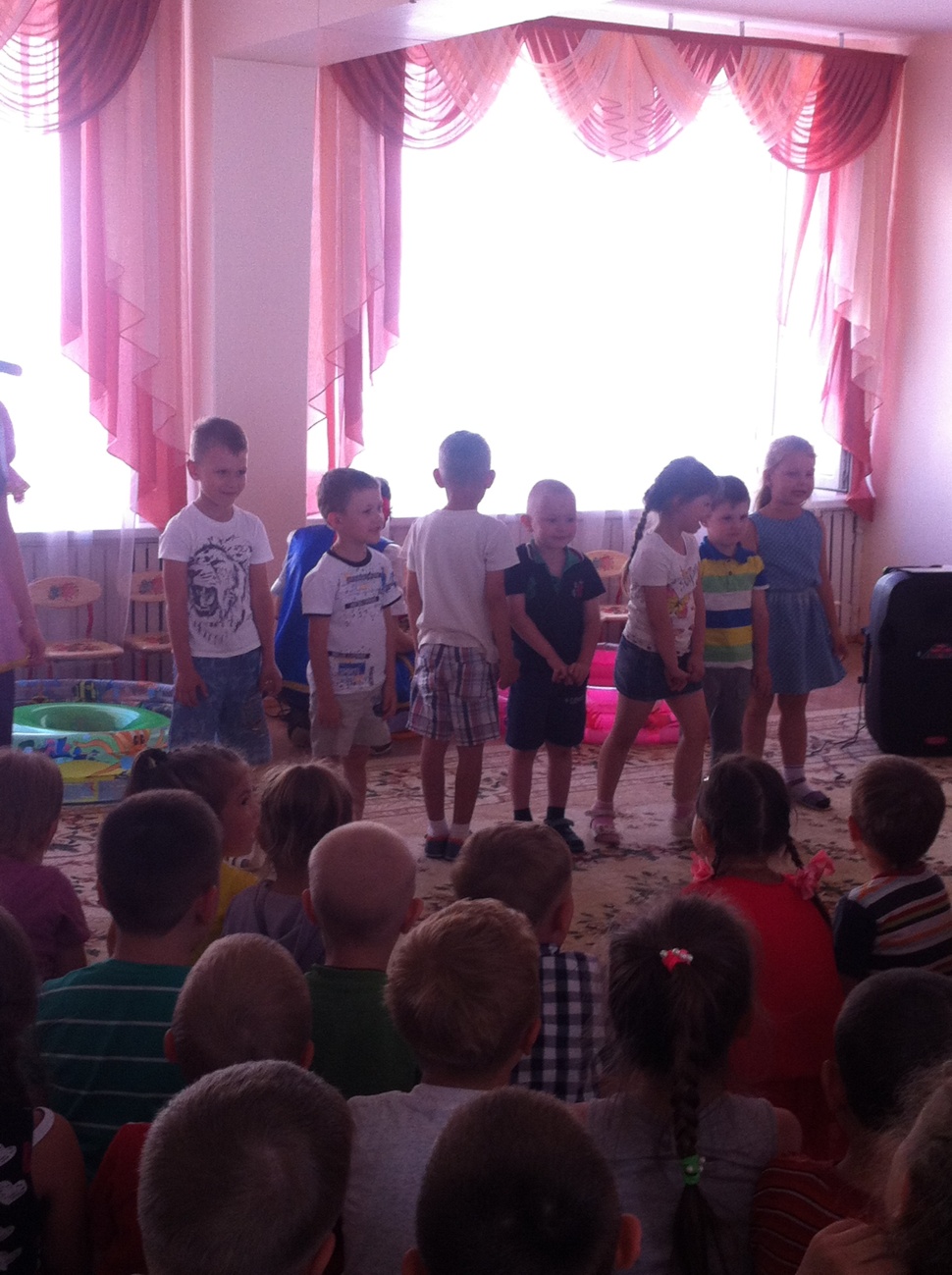 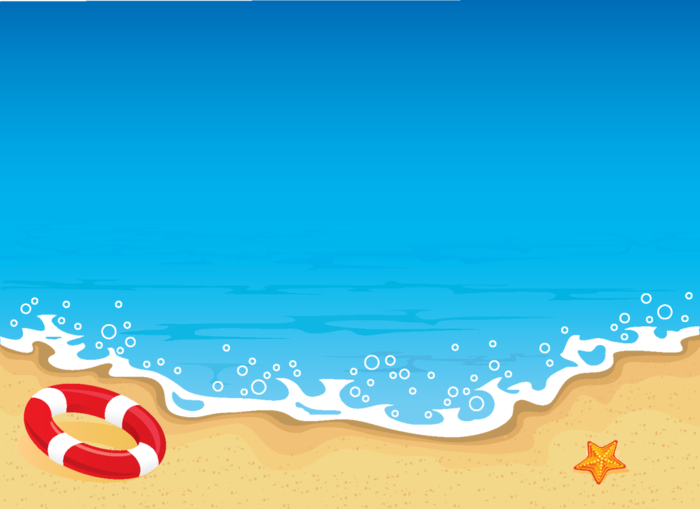 ИГРОВАЯ СИТУАЦИЯ №3
Пираты: Поиграем в догонялки!
Джейк и Джези начинают играть возле воды, снова запрыгивают в бассейн и вдруг Джейк кричит «Помогите!». Ребята бегут на помощь, но Джейк говорит, что пошутил. При этом Джейк и Джези смеются.
(Обсуждение ситуации)
Танец детей и пиратов
 «Я рисую речку»
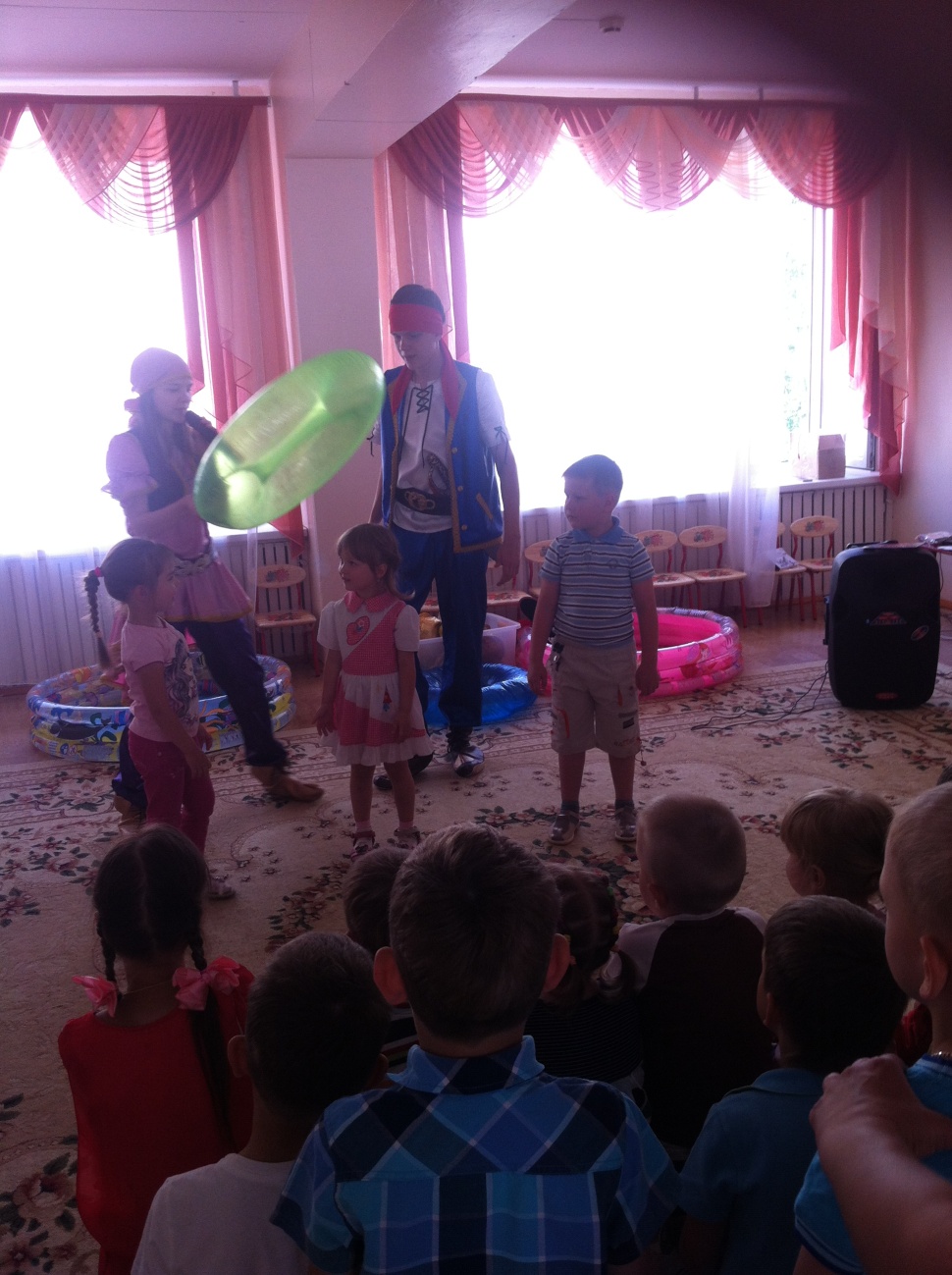 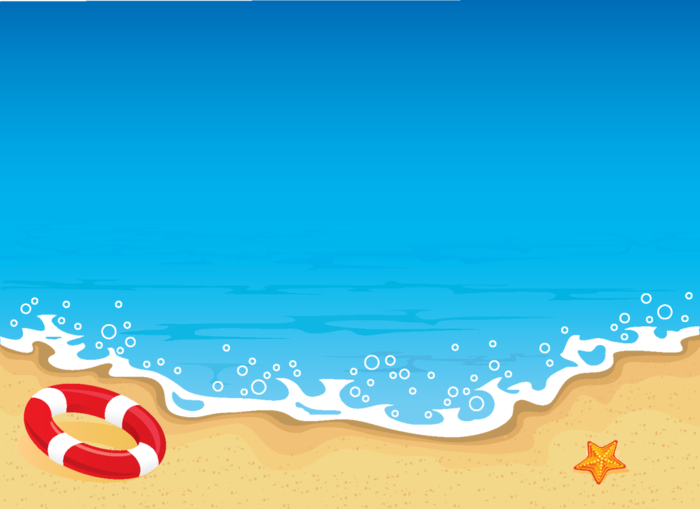 Ведущий: Ну что, Джейк и Джези,вы все правила запомнили? Я думаю, что и вы ребята тоже запомните правила поведения во время купания.
Пираты: Ой, ребята, мы совсем забыли про время, нам ведь нужно бежать в другой детский сад и рассказать ребятам, что нового мы узнали у вас. А за то, что вы нам рассказали много нового, мы вас хотим отблагодарить сладкими подарочками. 
Ну, а теперь пора прощаться, до скорых встреч! И на прощанье споем песню из м\ф "Катерок" Слова: Юрия Энтина
Музыка: Владимира Шаинского. 
Ведущий: И не забывайте самое главное правило: 
Чтобы не было беды – будь осторожен у воды!
До свидания! Приходите к нам в гости ещё!
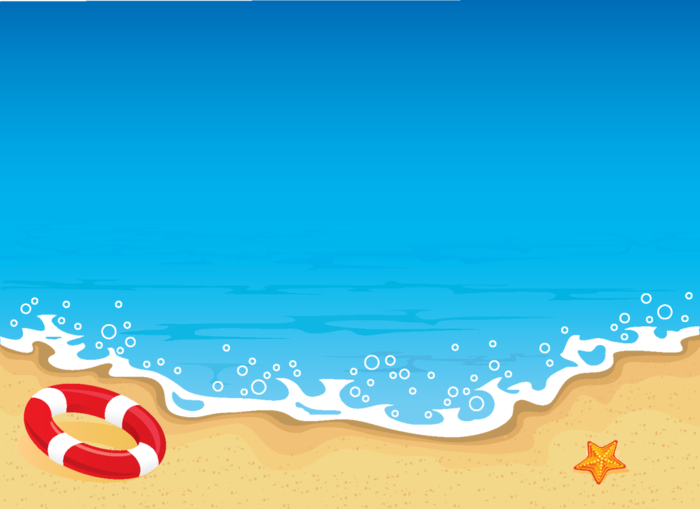 Литература:
1.	Мартынова Л. В., Попкова Т. Н.: Игры и развлечения на воде.
2.	Смирнова А.О. Игры с детьми 3-4 лет. Методические рекомендации. (о) 2009, 128с., изд. Сфера.
3.	Радзиевская Л.И.ТЫ И ВОДА Серия “Азбука безопасности”-20с.